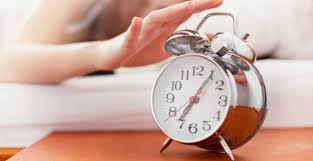 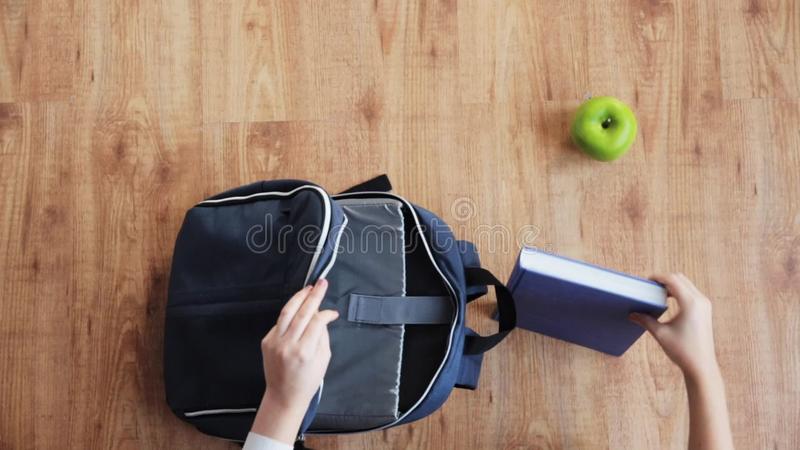 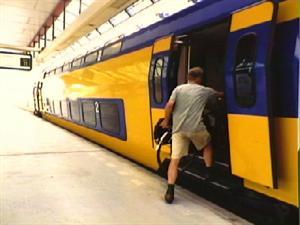 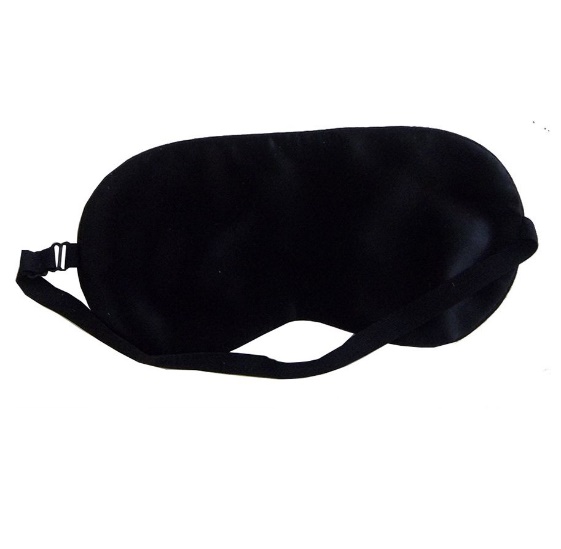 Light up gebruikers scenario
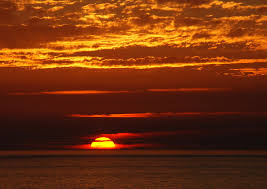 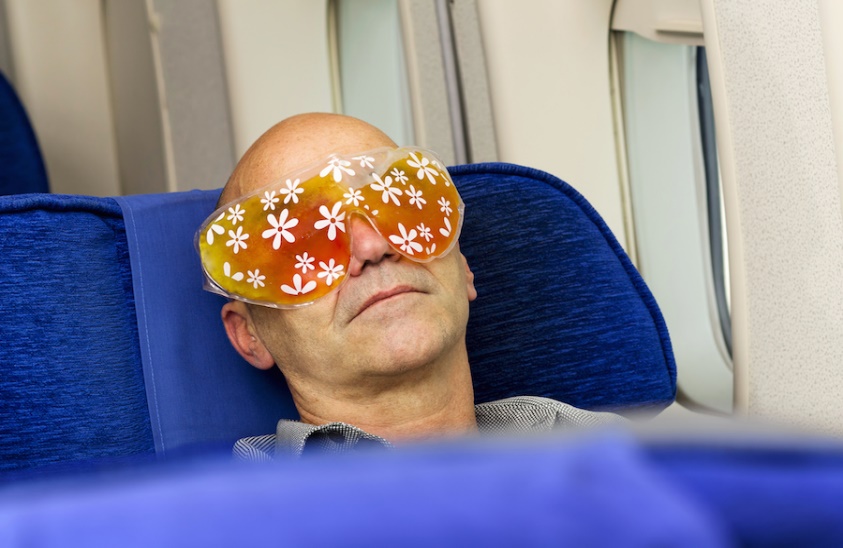 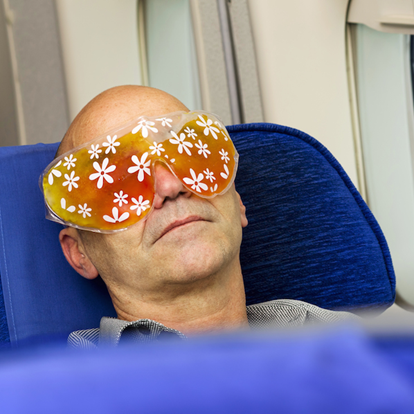 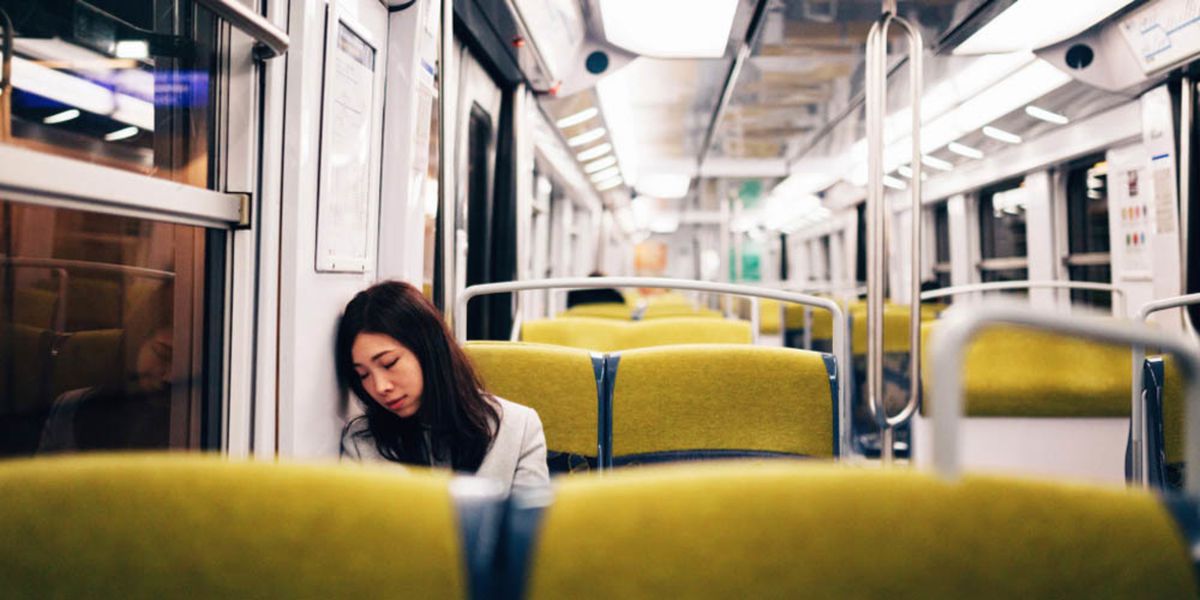 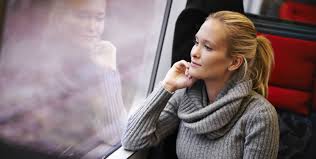 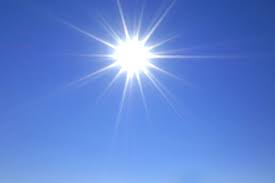 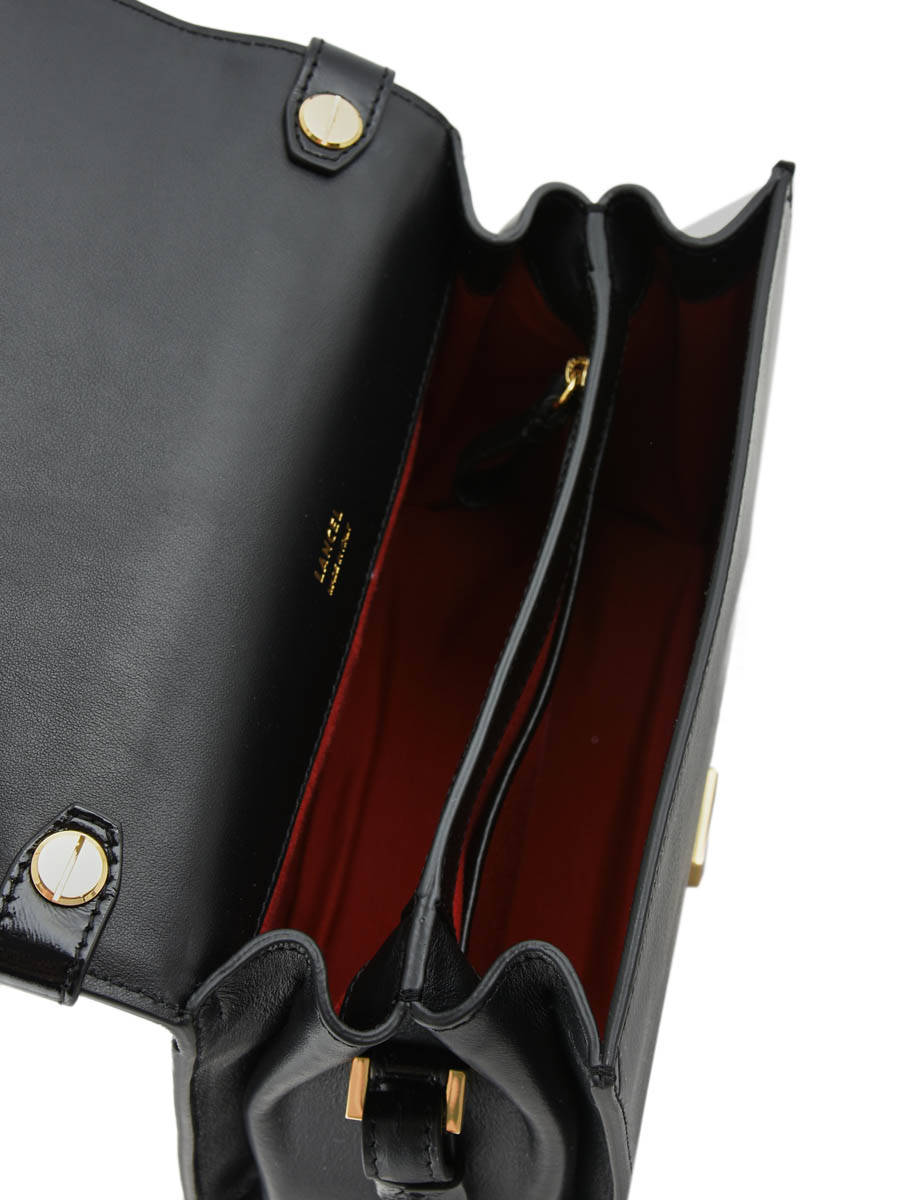 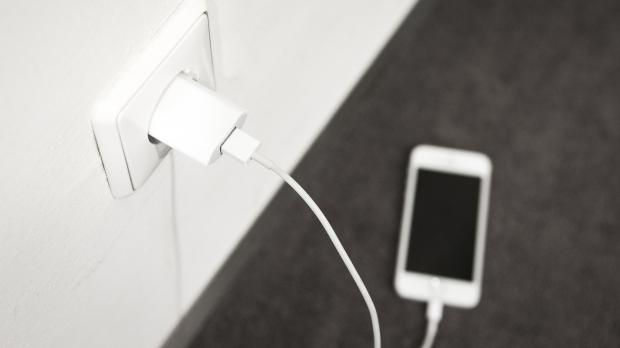